Light
Electrons (charged –1 each, with a mass of 1/1836 amu each) surround the nucleus of the atom in distinct energy  levels. 
Electrons occupy the lowest possible energy levels when the atom is in the ground state.
2) When electrons are given energy (in the form of light, heat or electricity), electrons will rise in energy level by the  same amount of energy that the electrons were given. 
The more energy electrons absorb, the higher they rise. This is  called the excited state. 
This is in accordance with the Law of Conservation of Energy, which states that energy cannot be created or destroyed by physical or chemical change.
3) Since electrons are negatively charged, and therefore attracted to the positively charged nucleus, they will eventually fall back to the ground state. 
As the electrons fall back to the ground state, they release the energy that caused them to rise in the first place.
4) The energy is released in the form of photons. 
They travel at the fastest theoretical speed possible, 3.00 X 108 m/sec, otherwise known as the speed of light. 
Photons are, in fact, particles of light.
5) The color of the light is determined by the amount of energy lost by the electron when it dropped back to the ground state. 
Light particles travel in a wave pattern. 
The length of each wave is called, strangely enough, a wavelength. The more energy a photon has, the shorter its wavelength is.
An excited lithium atom emitting a photon of red light to drop to a lower energy state.
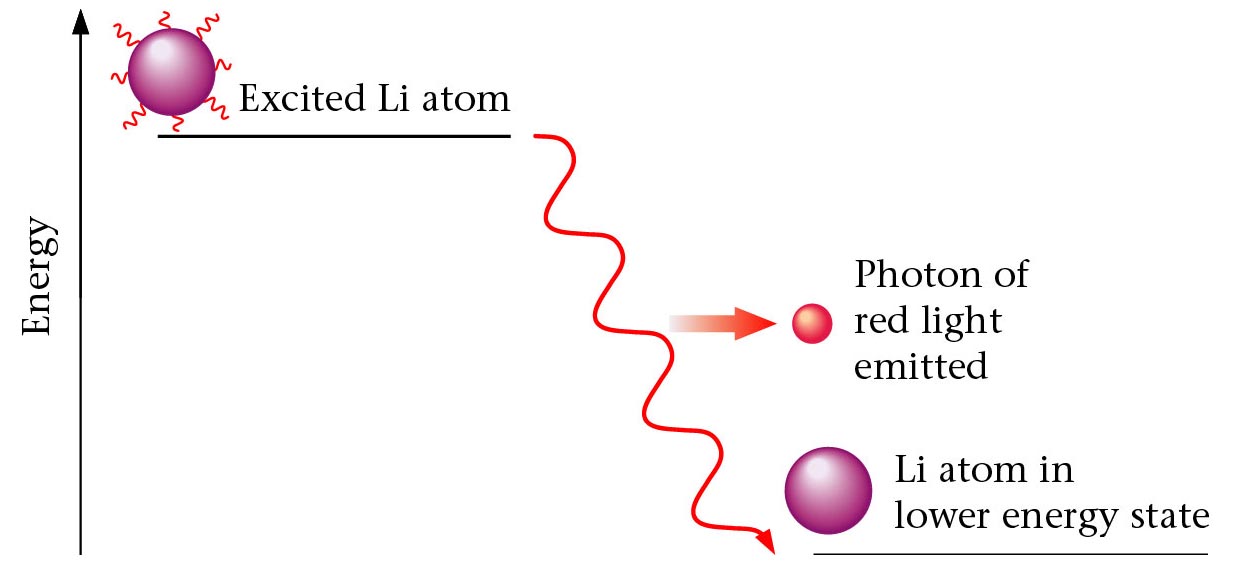 An excited H atom returns to a lower energy level.
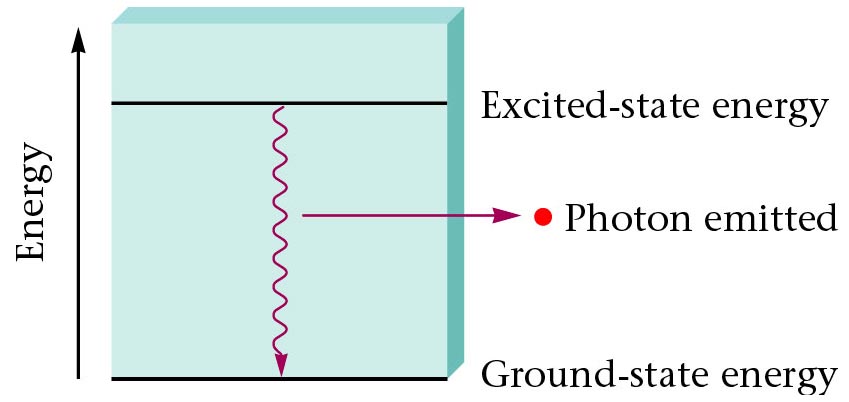 Click Below for the Video Lectures
Light and Matter
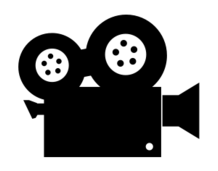 Electromagnetic Spectrum
The Nature of Light
The electromagnetic spectrum includes many different types of radiation. 
Visible light accounts for only a small part of the spectrum
Other familiar forms include:  radio waves, microwaves, X rays 
All forms of light travel in waves
Copyright McGraw-Hill 2009
11
Electromagnetic Spectrum
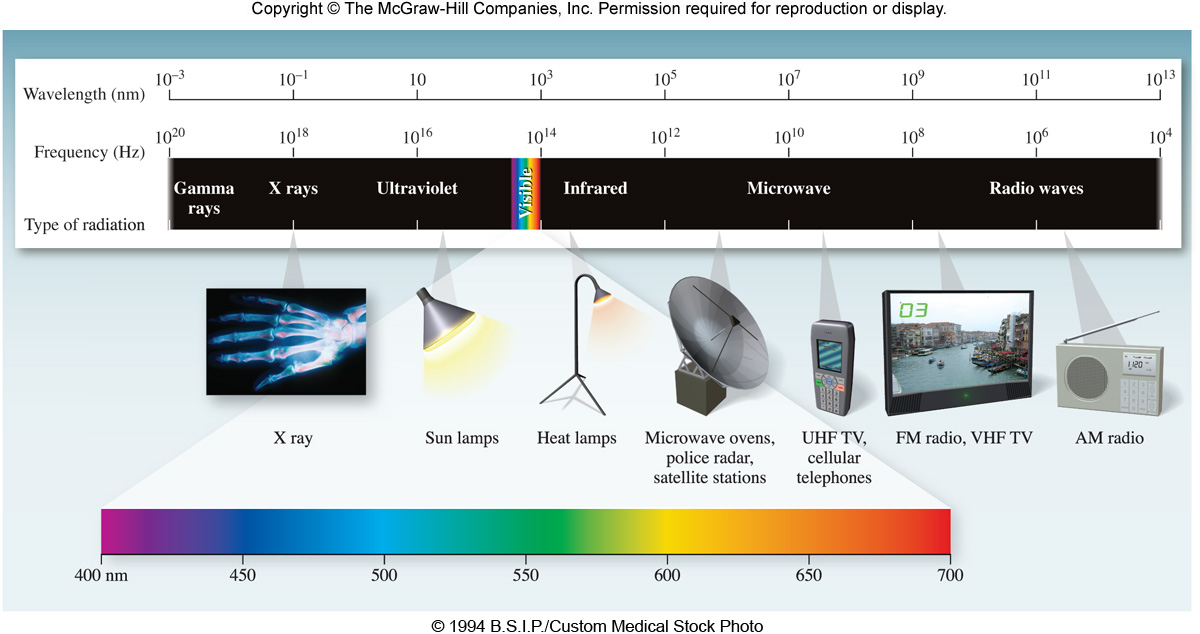 Figure 06.01Figure 06.01
Copyright McGraw-Hill 2009
12
Wave Characteristics
Wavelength:  (lambda) distance between identical points on successive waves…peaks or troughs
Frequency:  (nu) number of waves that pass a particular point in one second 
Amplitude: the vertical distance from the midline of waves to the top of the peak or the bottom of the trough
Copyright McGraw-Hill 2009
13
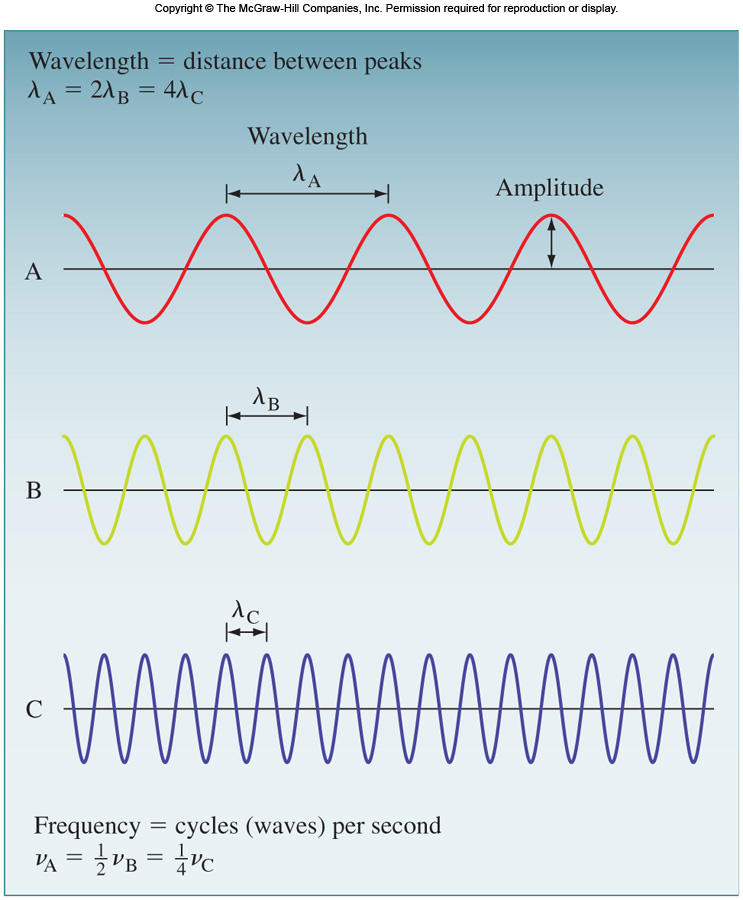 Copyright McGraw-Hill 2009
14
Wave Characteristics
Wave properties are mathematically related as: 
				c = 
    where
    c = 2.99792458  x 108 m/s (speed of light)‏
    l = wavelength (in meters, m) 
     = frequency (reciprocal seconds, s1)
Copyright McGraw-Hill 2009
15
Wave Calculation
The wavelength of a laser pointer is reported  to be 663 nm. What is the frequency of this light? 
 	c = 
Copyright McGraw-Hill 2009
16
Calculate the wavelength of light, in nm,
of light with a frequency of 3.52 x 1014 s-1. 
c = 
Copyright McGraw-Hill 2009
17